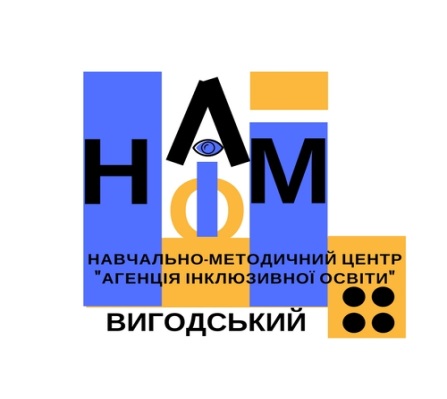 Навчально-методичний центр «Агенція інклюзивної освіти»
У
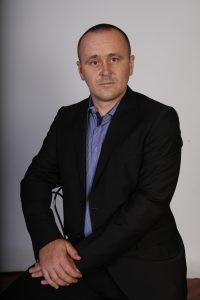 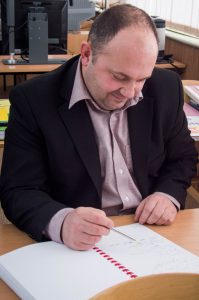 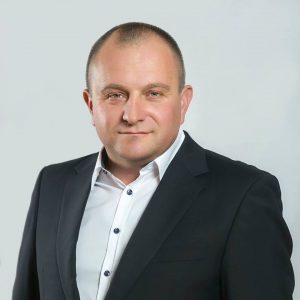 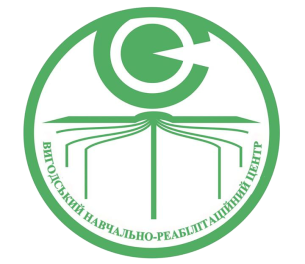 Дацьо Надія Орестівна, заступник директора , член міжнародної асоціації корекційних педагогів
Структурний підрозділ Вигодського НРЦ
Меценати проекту
Керівник НМЦ
Автор  і куратор проекту
Відкритий 01 вересня 2017 року
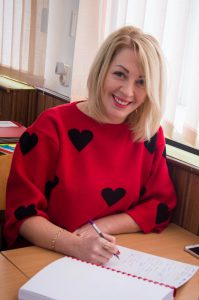 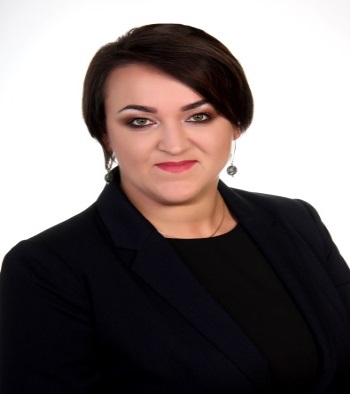 На договірній основі 
у проекті працює
Богдан Ленігевич
Ліліана Пенгрин
Віталій Скрипник
Гошовський Василь Ігорович, тифлопедагог, реабілітолог
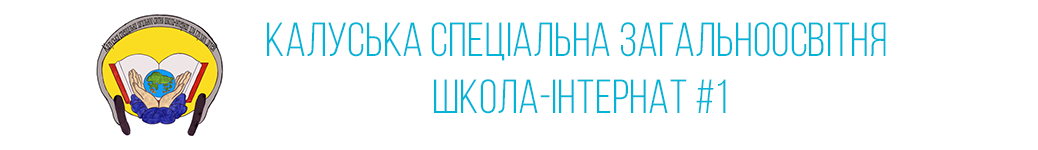 Основні завдання агенції
Проведення  для організаторів і отримувачів послуг інклюзивної освіти  навчальних циклів, тренінгів, майстер класів, інших  консультативних видів допомоги з питань фахової організації інклюзивної освіти у загальноосвітньому і дошкільному просторі, опанування методиками, надання у користування програм, складання індивідуальних програм розвитку, консультування, діагностика тощо
Психолого-педагогічна, медична, фізична, соціально-побутова реабілітація та надання консультативних, соціально-побутових, реабілітаційних послуг згідно з індивідуальною програмою реабілітації дитини-інваліда
1
4
Виготовлення і надання у відповідальне  користування тифлофікованих навчально-дидактичних посібників, підручників, художньої літератури, спеціальних зошитів тощо організаторам і отримувачам послуг інклюзивної освіти
2
Тьюторство, коучинг, наставництво організаторів і отримувачів інклюзивних  освітніх послуг; організація та здійснення широкої інформаційно-роз'яснювальної роботи серед організаторів та отримувачів освітніх послуг з інклюзивної освіти щодо головних засад організації і провадження, здійснення інклюзивної освіти, змісту основних документів (в т.ч. міжнародних), законодавства України тощо
5
Соціалізація і профорієнтація  дитини з порушеннями у виборі майбутнього (професії), її супровід до та під час вступу до ВНЗ, орієнтація у виборі місця праці
3
Експериментальна участь зацікавлених осіб у авторському проекті соціалізації дитини з особливими освітніми потребами “Step into life”
6
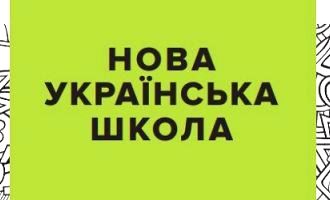 Mission
Cприяти поширенню принципів інклюзивної освіти для створення належних умов здобуття освіти особами з особливими освітніми потребами з урахуванням їх індивідуальних особливостей в умовах інклюзивного навчання, організованого згідно чинного законодавства
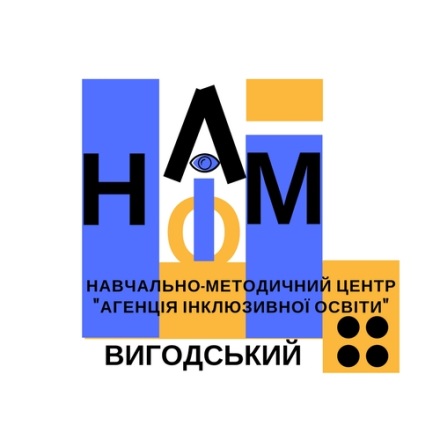 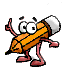 Надаємо можливість проходження практики
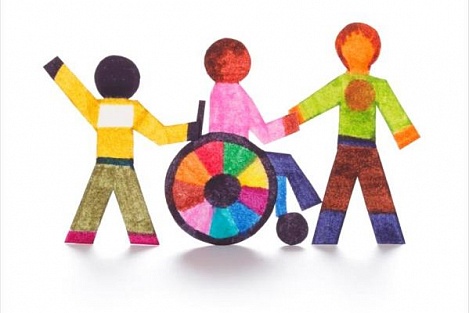 стажування
Навчаємо  Брайля,
 жестової мови
Розробляємо корекційно-розвиткові програми
Надаємо у користування тифлозасоби і навчально-дидактичне оснащення
Діагностуємо дитину
У комплексі вчимо асистента, вчителя,батьків і дитину працювати у тандемі на результат
Складаємо ІПР
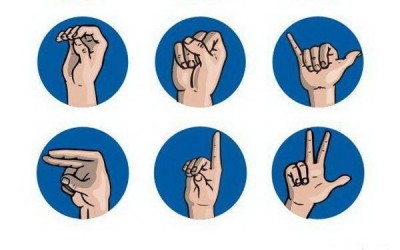 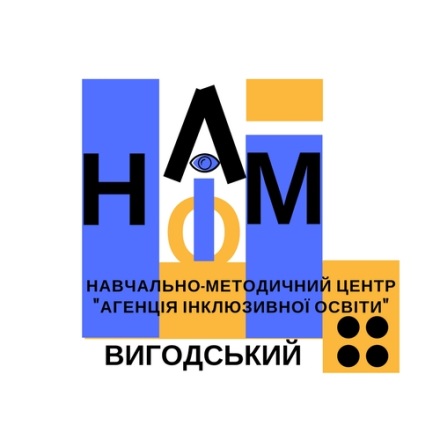 Навчально-методична  база   Агенції інклюзивної освіти
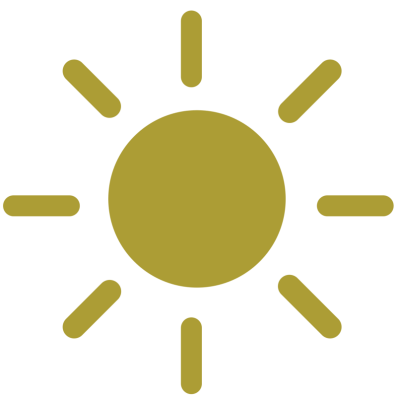 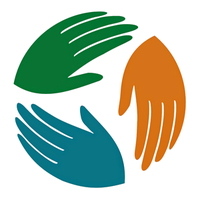 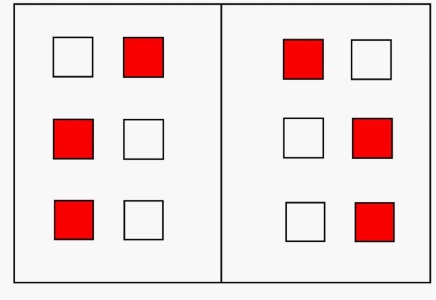 Ресурси бібліотеки «Брайленд»
Соціальна друкарня
Лабораторія “VISUS”
Лабораторія сенсорної інтеграції
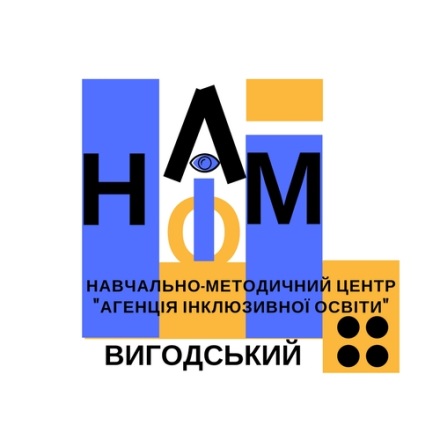 Навчально-методична  база   Агенції інклюзивної освіти
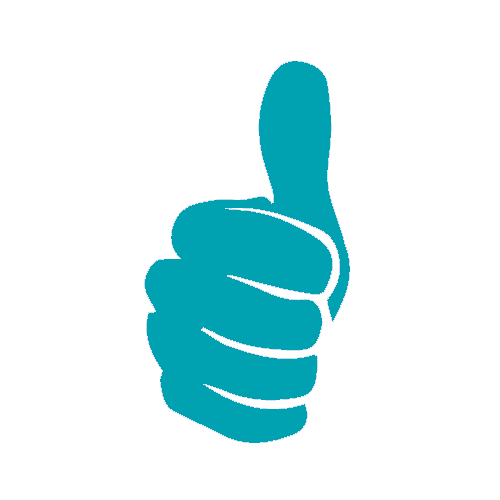 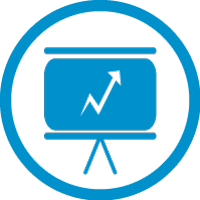 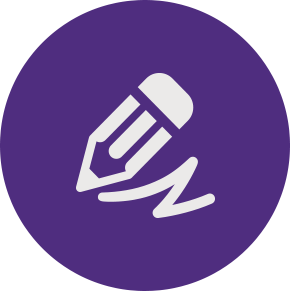 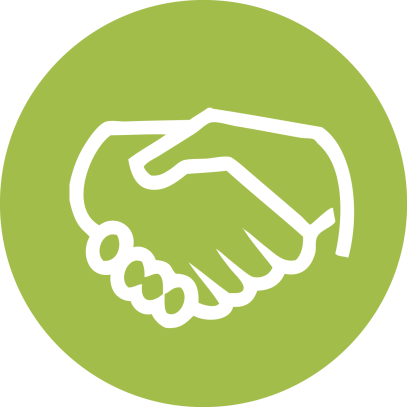 Арттерапевтична «Школа вражень»
Лікувальна фізкультура та іпотерапія
Аудіометрія і діагностика слуху, зору, мовлення
Лабораторія “STEP INTO LIFE”
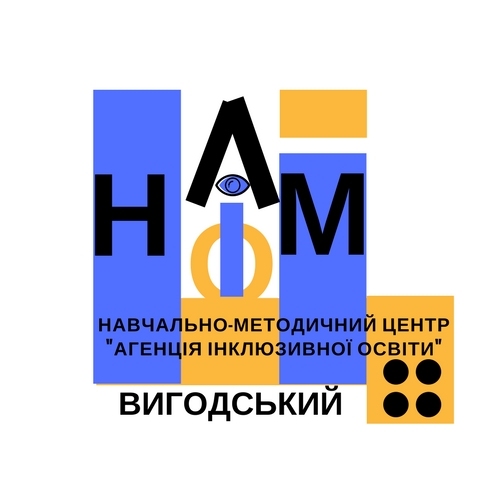 Що вже  зроблено
Тренінги з орієнтування у просторі для громадськості
Проведено мобільні виїзні акції «Світло в темряві», під час яких зроблено діагностику стану органу зору 1223 дітям регіону
Випущено друком художню літературу шрифтами Брайля
Надано тифлофіковані навчально-дидактичні посібники
 у користування організаторам інклюзивної освіти
Оснащено лабораторії найсучаснішим інтерактивним обладнанням
Що буде зроблено
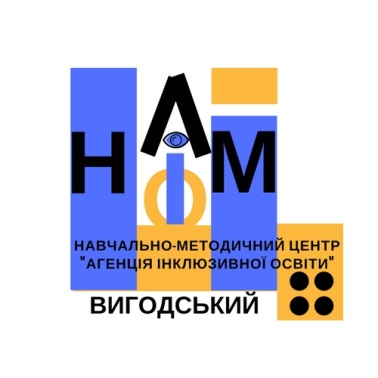 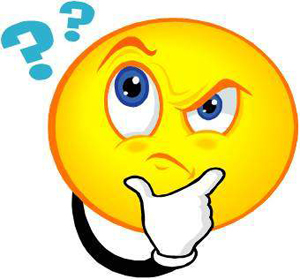 укладено угоди про співпрацю
із ВНЗ про проходження практики студентами на базі агенції
із інституціями для підвищення кваліфікації педагогів
із батьками дітей
із навчальними закладами
Чому ми маємо право ініціювати такі інновації
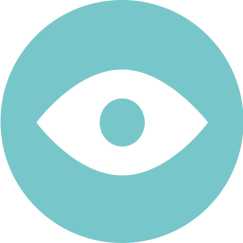 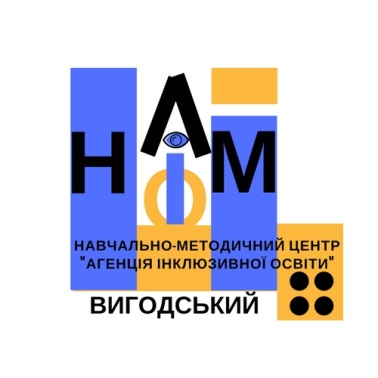 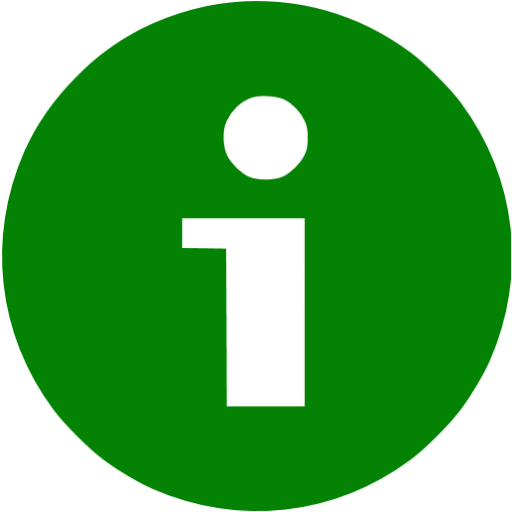 тому, що ми єдині в області є авторами грифованих МОН корекційно-розвиткових навчальних програм, за якими Ви будете працювати
ми представлені усім спектром корекційної освіти і  наші дефектологи та медичні працівники фахово підходять до консультування (майже усі мають білінгвальну освіту (медичні працівники ще й педагоги-реабілітологи)
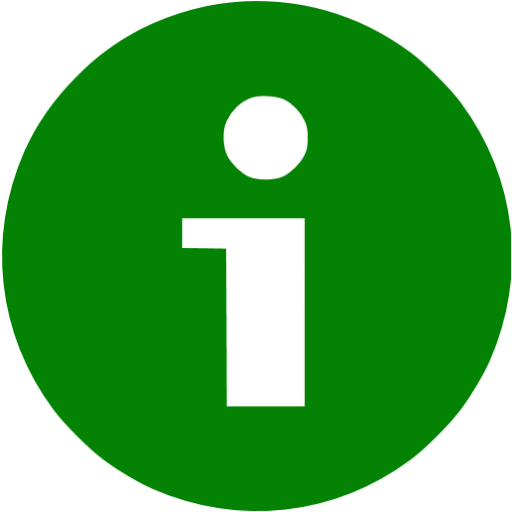 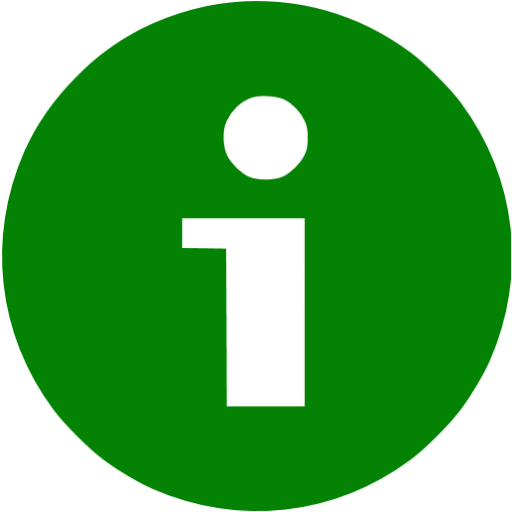 ми єдині реалізовуємо позашкільний компонент корекційної освіти
ми маємо 55 річний практичний досвід корекційної роботи
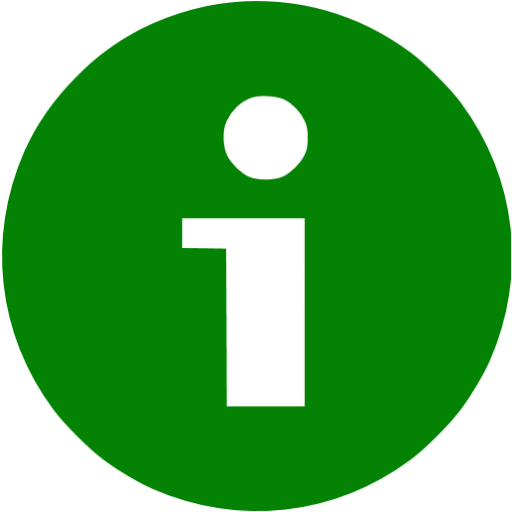 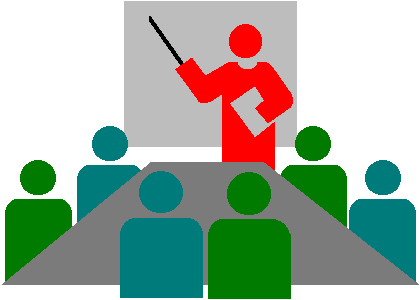 ми вивчаємо, впроваджуємо  і адаптовуємо
 міжнародний досвід  роботи з особливими дітьми
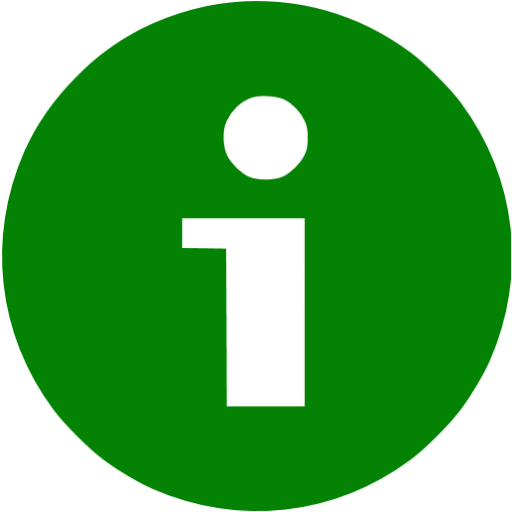 ми часто проводимо соціальні навчальні акції  
для громадянського суспільства такого типу, як ця
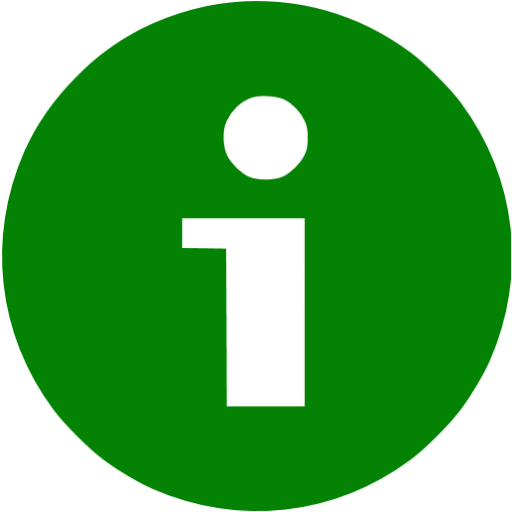 під час навчання ми можемо Вас ще й оздоровити
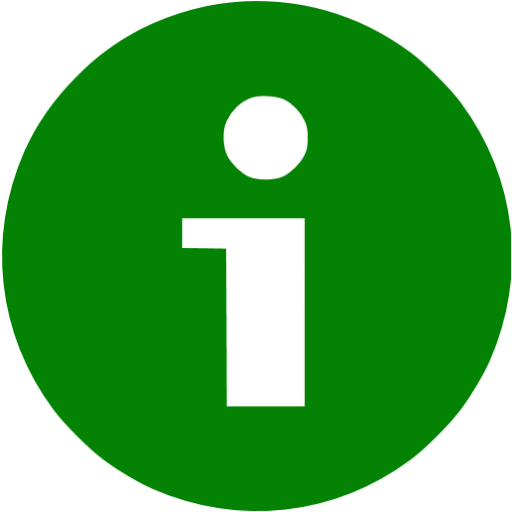 ми маємо відповідну навчально-методичну 
 і оздоровчу базу
Що зазначено у законі України «Про загальну середню освіту»
У програмі підвищення кваліфікації педагогічного працівника обов’язково має бути певна кількість годин, спрямованих на удосконалення знань, вмінь і практичних навичок у частині роботи з дітьми з особливими потребами
ЗНЗ у своєму складі можуть мати структурні підрозділи
Органи управління сприяють навчальним закладам у провадженні інноваційної діяльності
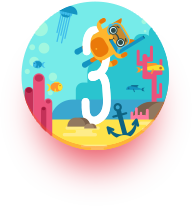 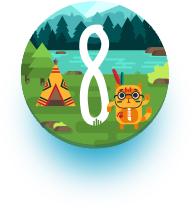 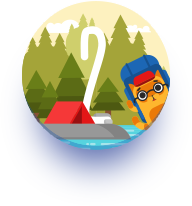 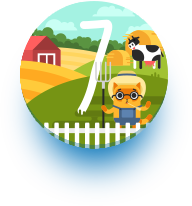 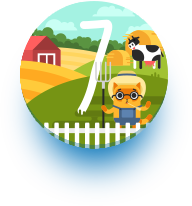 Скільки звернулось громадян для отримання послуг у 2017 році
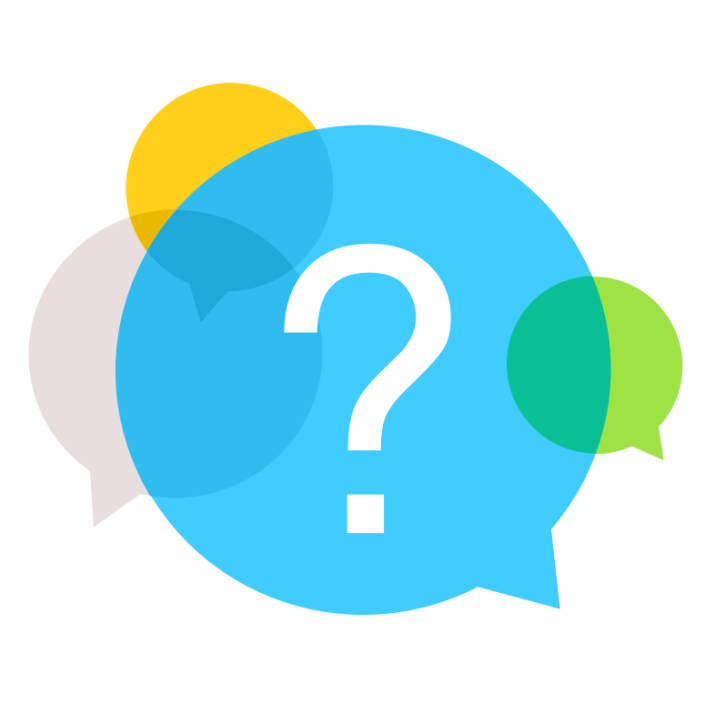 за час апробації і становлення роботи агенції
77
43
41
38
23
14
дефектологи і 
реабілітолог
соціальний
 педагог
психолог
логопед
офтальмологи
фізіотерапевти
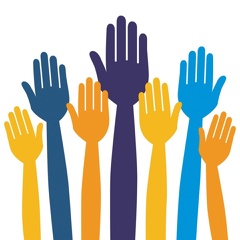 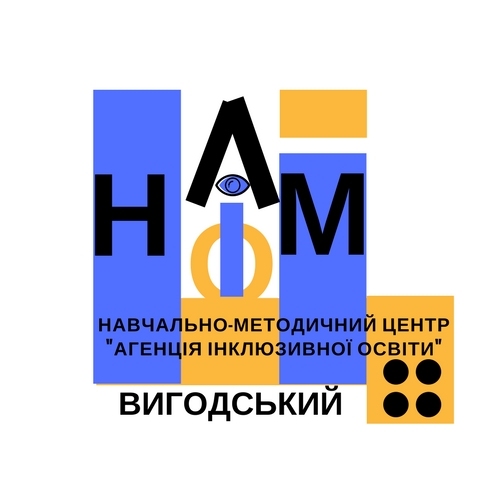 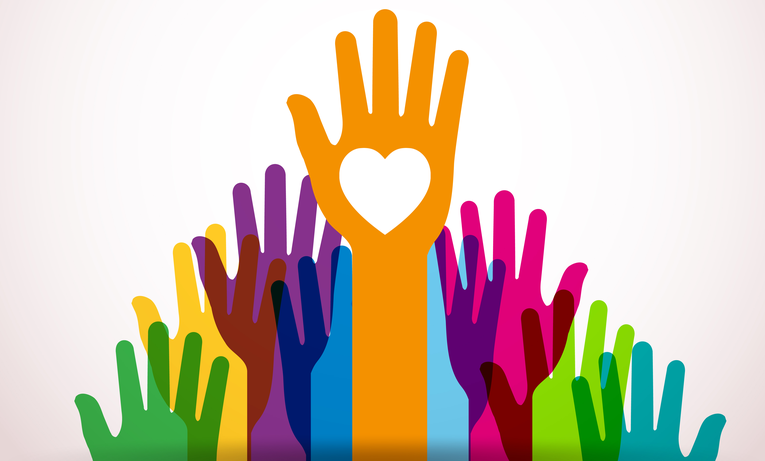 Дякуємо за сприяння у роботі агенції
та за увагу!
[Speaker Notes: You can safely remove this slide. This slide design was provided by SlideModel.com – You can download more templates, shapes and elements for PowerPoint from http://slidemodel.com]